Overview of CEOS Interoperability Handbook 2.0
Nitant Dube 
& Tom Sohre, 
Agenda Item 1.7
WGISS-59
24-28 March, 2025
Bangkok, Thailand
CEOS Interoperability Handbook V 2.0
Objective
CEOS Interoperability Handbook Version 2.0 should provide guidance to the organizations for development of Interoperable Data and Services and help them in  measuring their maturity level
Interoperability Handbook
Maturity Matrix
Interoperability Framework : Factors
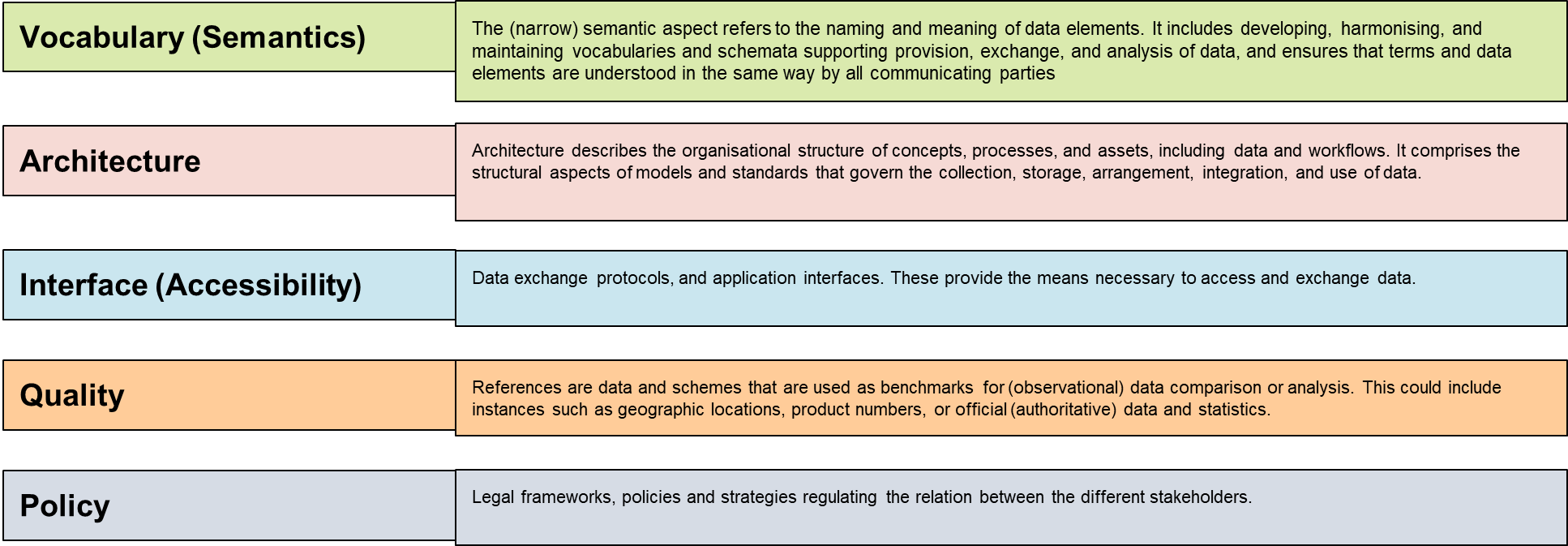 Management
Policy
Technology
Quality
Interface
Vocabulary
Architecture
Handbook on github
The First Draft of Interoperability Handbook 2.0  is now available on github
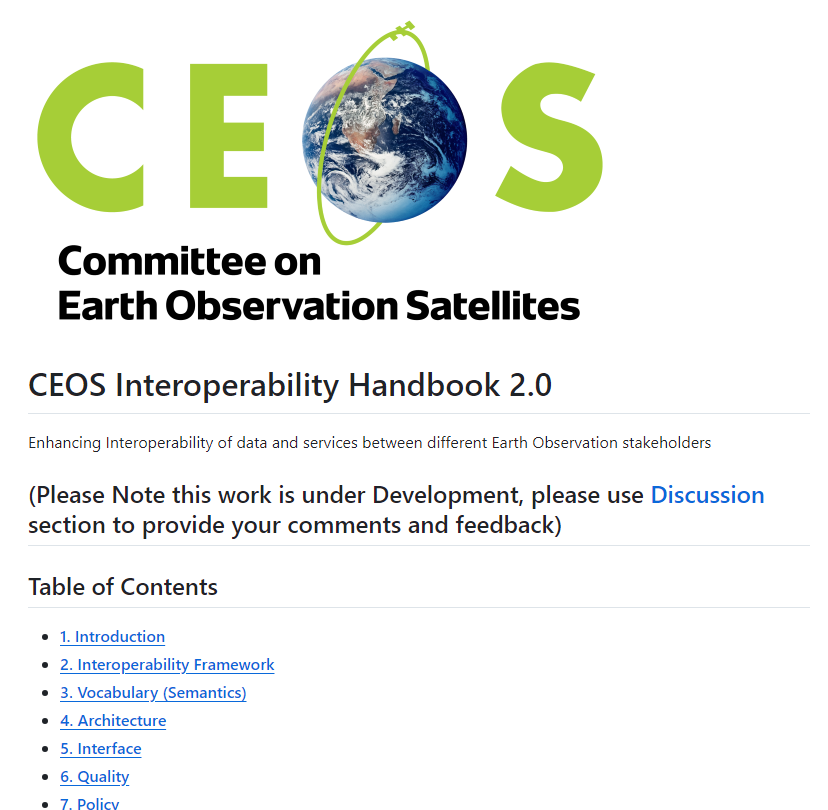 https://github.com/ceos-org/interoperability-handbook
Handbook Chapter Layout
Chapters
Chapter-1 : Introduction
Chapter-2: Interoperability Framework 
Chapter-3: Vocabulary (Semantics)
Chapter-4: Architecture
Chapter-5: Interface (Accessibility)
Chapter 6: Quality
Chapter 7: Policy
Recommendations
Vocabulary
Semantic (6)
Vocabulary (14)
Thesaurus (8)
Architecture
Data (20)
Metadata (6)
Architecture (40)
Cloud (6)
Publishing (4)
Technology (4)
Interface
Data Discovery (11)
Interface (18)
Data Access (5)
Authentication and Authorization (2)
Quality
Quality
Calibration & Validation ( 5)
Policy
Policy
Policy (8)
Thanksnitant@sac.isro.gov.intsohre@usgs.gov